WWI
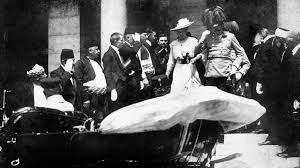 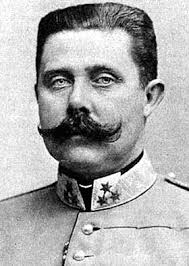 The assassination of Archduke Franz Ferdinand was the spark that lit the powder keg, beginning World War One
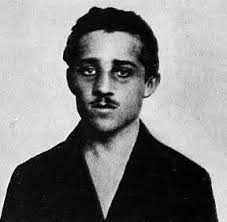 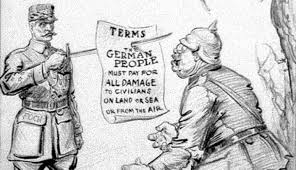 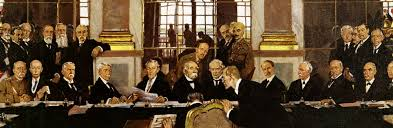 The Treaty of Versailles ended World War I
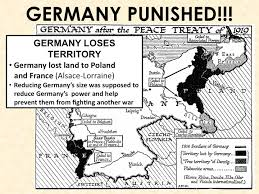 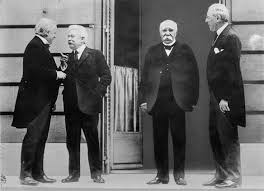 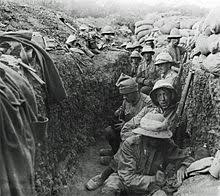 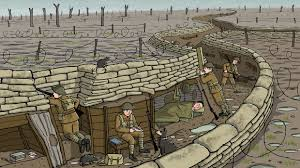 Most of the fighting in World War I was in a small area because trench warfare does not allow for a lot of movement
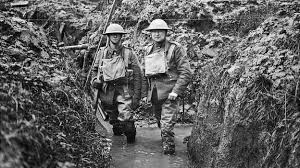 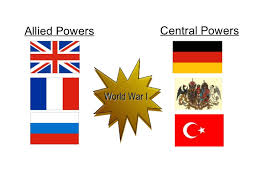 France, Great Britain, and later the United States were known as the Allied Powers
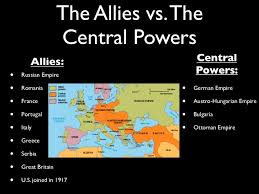 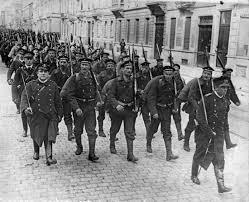 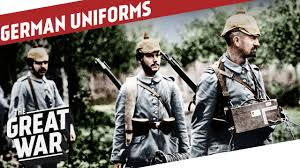 A major goal of France and Great Britain at the peace treaty conference at the end of WWI was to make sure Germany could not rebuild its military strength
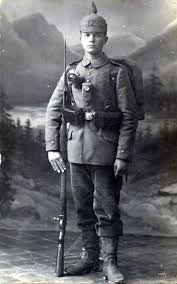 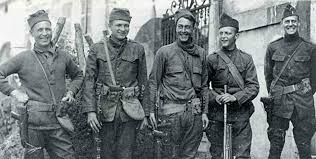 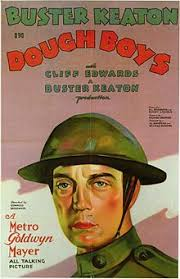 The Americans entered World War One with fresh troops and supplies helping out the British and French
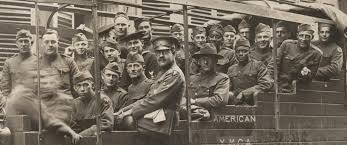 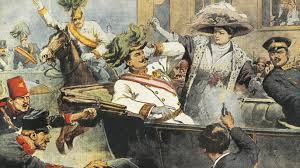 All reasons for WWI
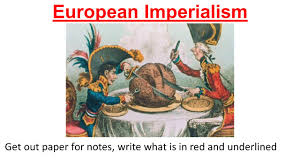 The assassination of Archduke Franz Ferdinand
The creation of military alliances
The buildup of nationalism in European countries
 The spread of imperialism throughout the world
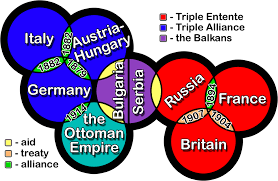 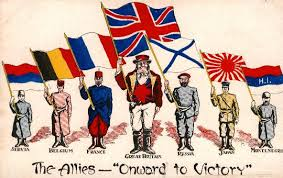 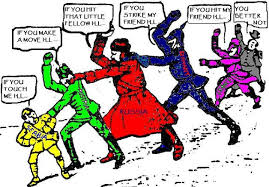 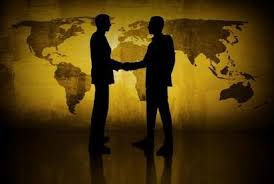 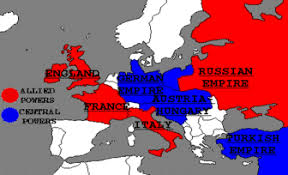 The existing alliances dragged nations into the war. Nations felt obligated to defend their allies, leading to their inclusion in the war.
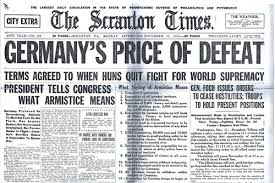 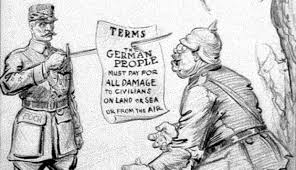 Germany was harshly punished at the end of WWI and blamed by the Allies for starting WWI.
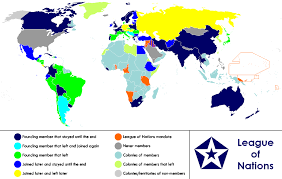 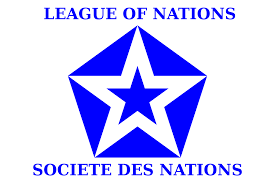 The League of Nations was created after World War One as an international, world wide peace keeping organization
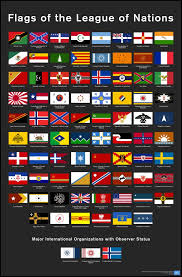 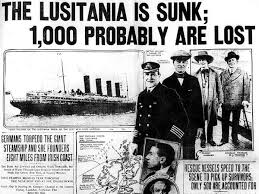 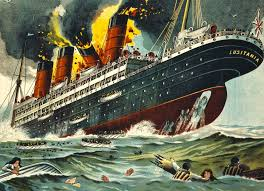 The sinking of the Lusitania made Americans angry.
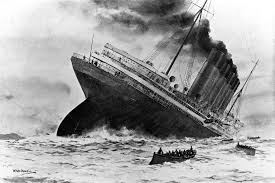 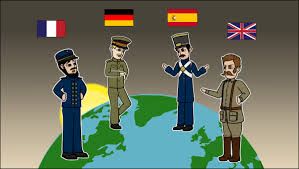 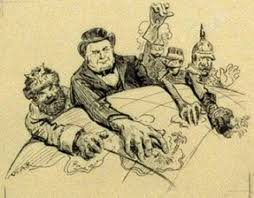 The competition to go to and take other lands and countries in order to gain more raw materials for industry and new markets is known as Imperialism
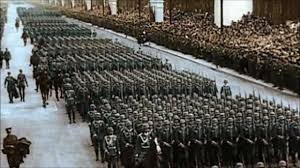 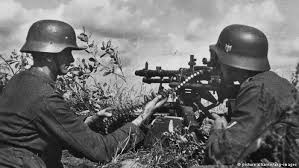 A major goal of France and Great Britain at the Treaty of Versailles following World War I was to Keep Germany from rebuilding its military forces
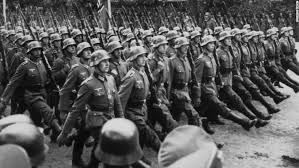 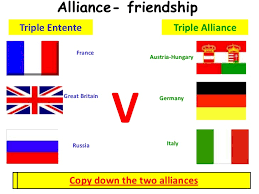 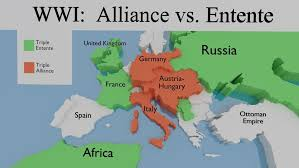 During the period from 1900 to 1914, European political leaders believed that peace could best be maintained by a system of alliances
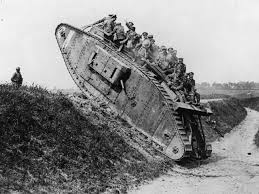 Many technological developments were used during WWI such as tanks and flamethrowers.
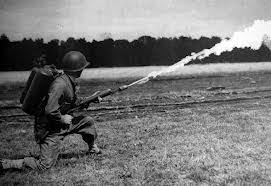 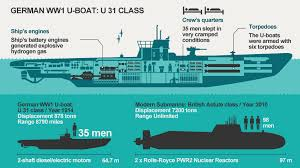 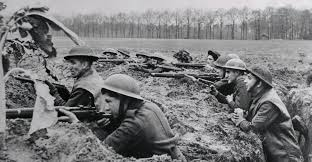 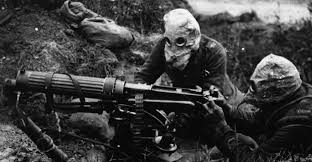 The nature of warfare during World War I on the Western and Eastern Fronts can best be described as a war of attrition or stalemate fought primarily in trenches
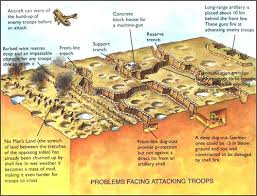 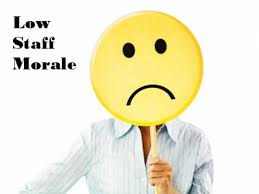 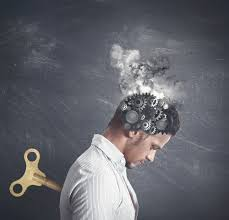 Many troops had low morale
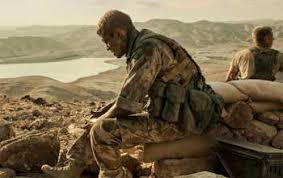 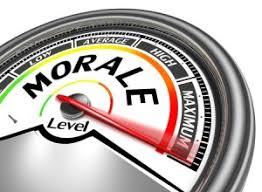 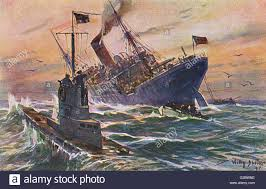 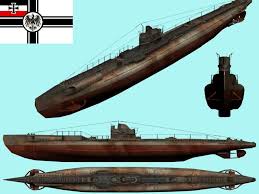 Loss of lives of United States citizens on the Lusitania was blamed on  unrestricted submarine warfare by the Germans
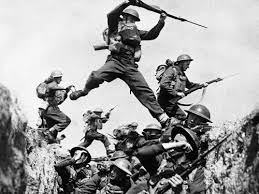 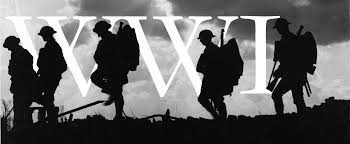 Archduke Franz Ferdinand is assassinated --> World War I begins --> Lusitania sunk --> US declares war on Germany
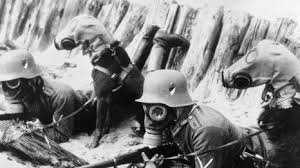 The Zimmerman Telegram was sent by Germany to Mexico to try to have them attack the U.S.
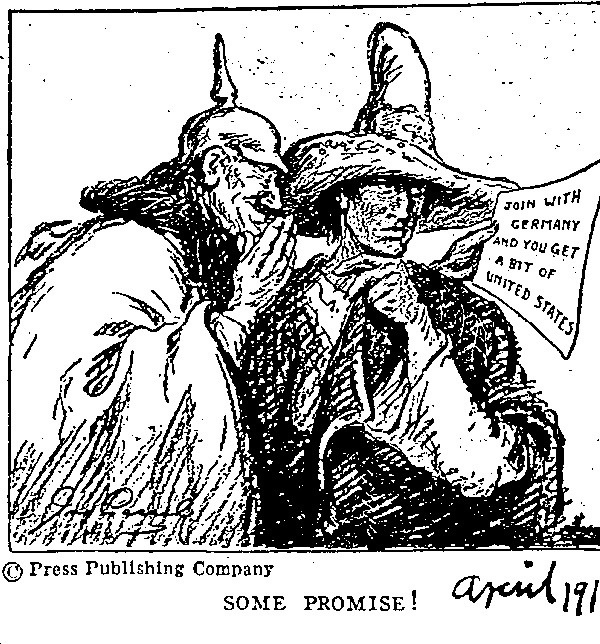 The most significant difference between the Treaty of Versailles and Wilson’s Fourteen Points was Wlson’s14ponts ddnt want to punish Germany.
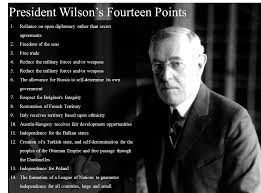 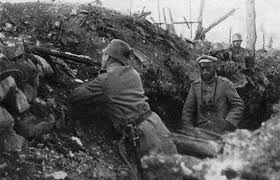 Trench warfare often lengthened the length of battle
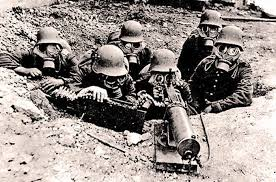